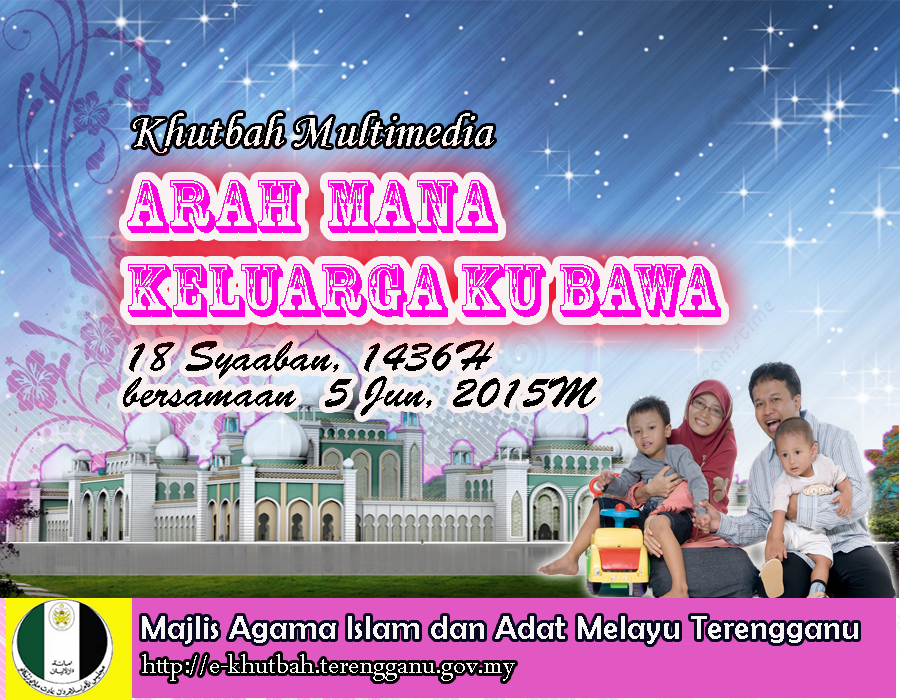 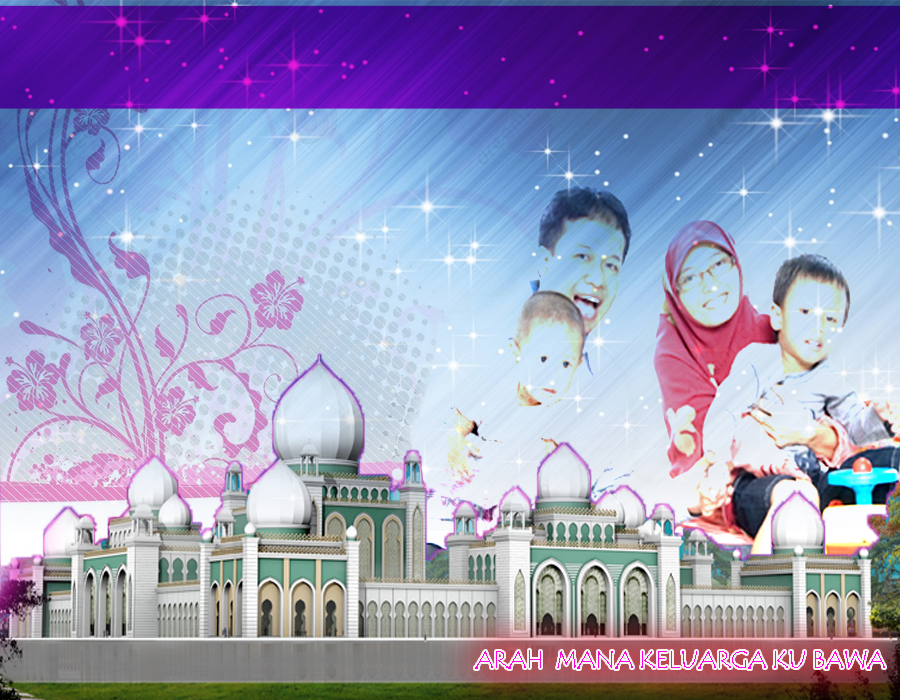 Pujian Kepada Allah S.W.T.
الْحَمْدُ ِللهِ
Segala puji-pujian hanya bagi 
Allah S.W.T.
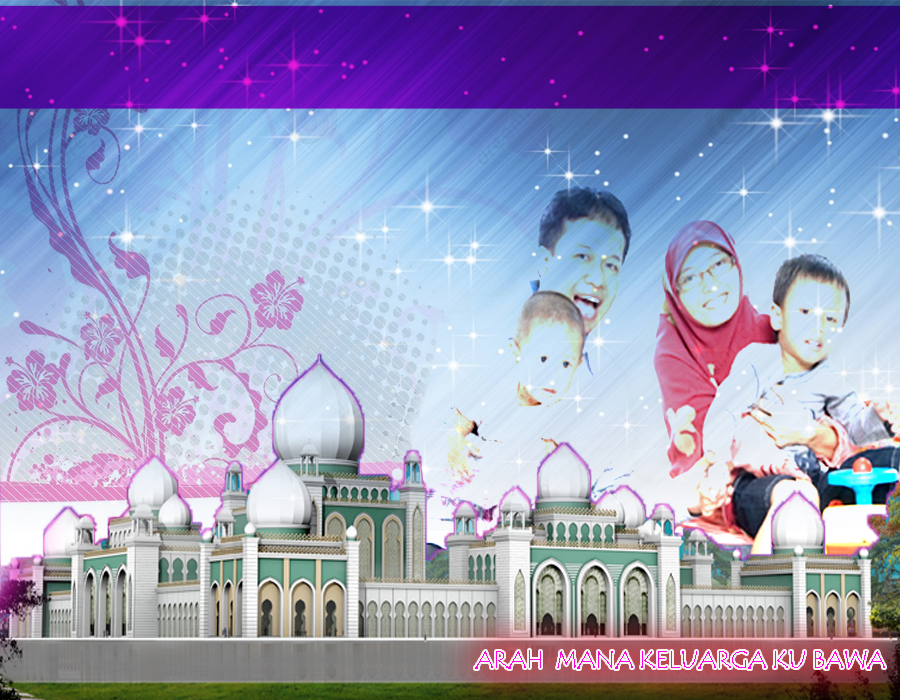 Syahadah
أَشْهَدُ أَن لآ إِلَهَ إِلاَّ اللهُ وَحْدَهُ لاَ شَرِيْكَ لَهُ، وَأَشْهَدُ أَنَّ مُحَمَّدًا عَبْدُهُ وَرَسُوْلُهُ
Dan aku bersaksi  bahawa sesungguhnya tiada tuhan melainkan Allah Yang Maha Esa, tiada sekutu bagiNya dan juga aku  bersaksi bahawa Nabi Muhammad SAW itu adalah hambaNya dan RasulNya.
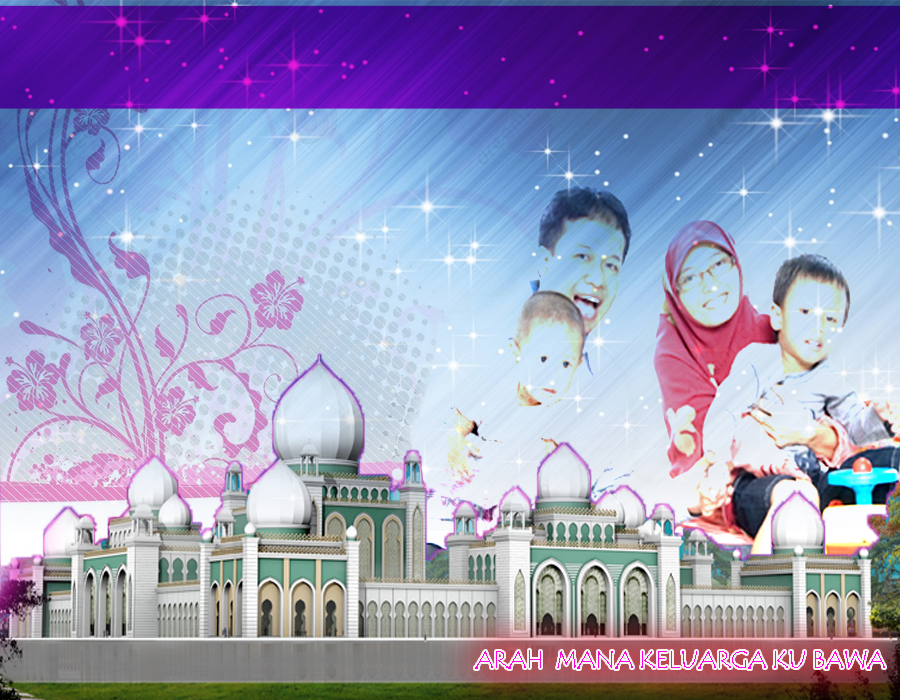 Selawat Ke Atas 
Nabi Muhammad S.A.W
اللَّهُمَّ صَلِّ وَسَلِّمْ عَلَى عَبْدِكَ وَرَسُوْلِكَ مُحَمَّدٍ وَعَلَى ءَالِهِ وَصَحْبِهِ.
Ya Allah, Cucurilah rahmat dan sejahtera ke atas Nabi Muhammad SAW dan ke atas keluarganya serta para sahabatnya.
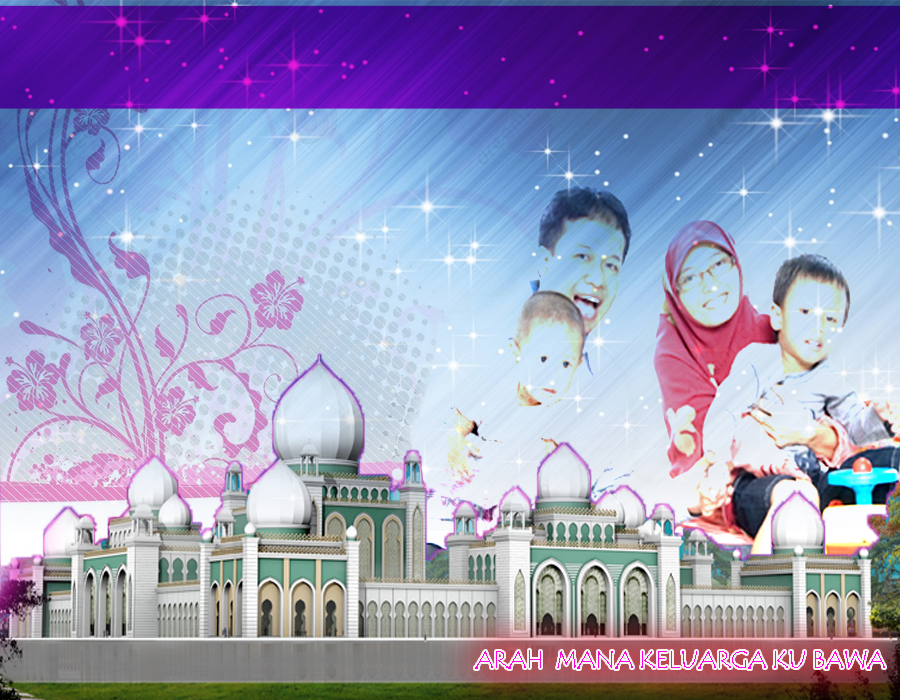 Wasiat Taqwa
اتَّقُوا اللهَ بِفِعْل ِمَا أَمَرَكُمْ وَتَرْكِ مَا نَهَاكُمْ عَنْهُ.
Bertaqwalah kamu kepada Allah dengan melakukan apa yang disuruh Nya, dan meninggalkan apa yang dilarang.
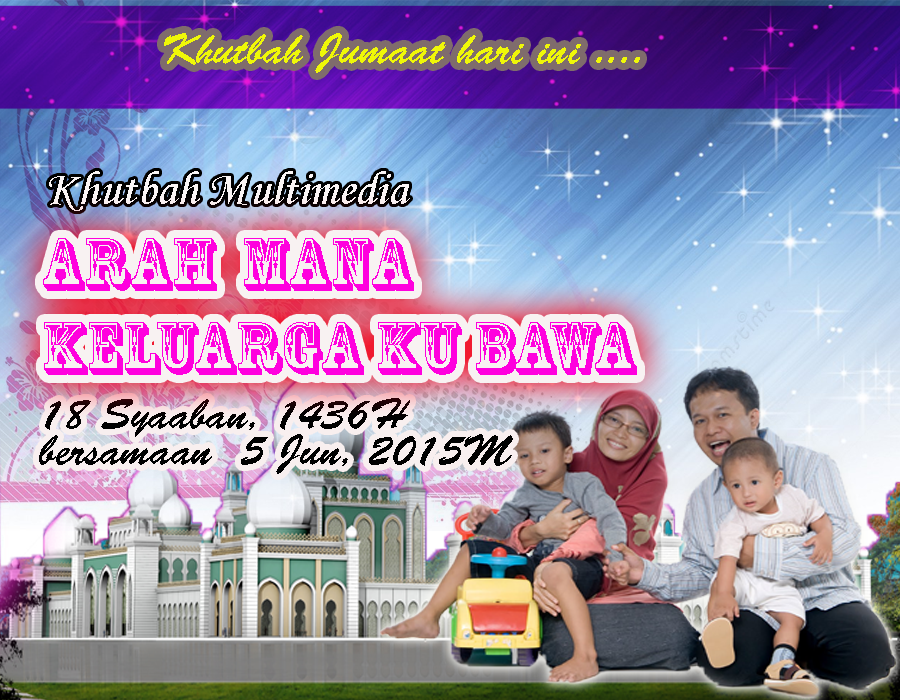 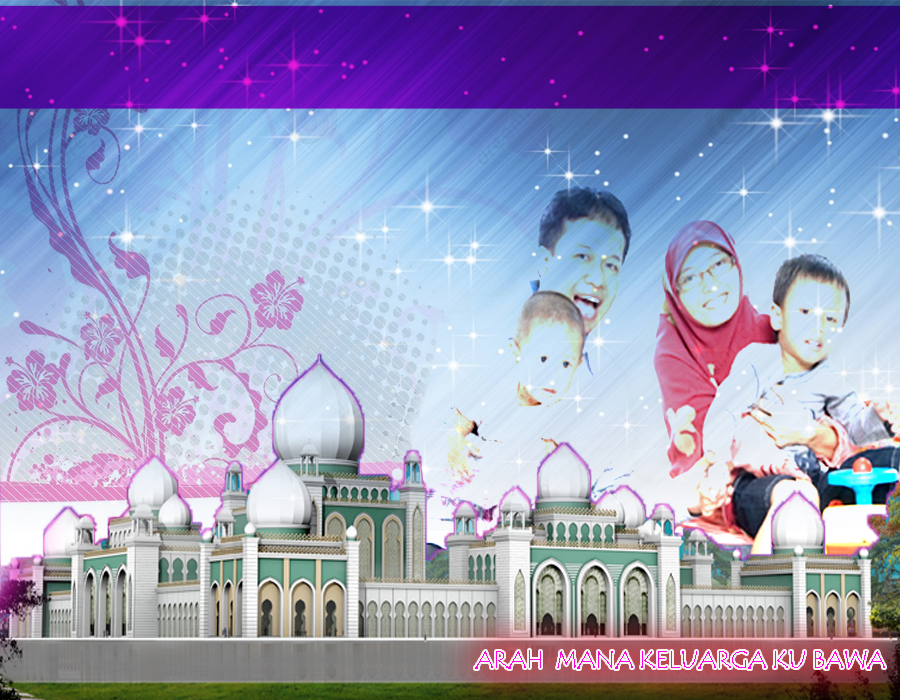 Tanggungjawab melindungi diri dan keluarga daripada penderitaan dan azab
Ketua keluarga
Memastikan diri dan tanggungan terselamat 
daripada penderitaan hidup di dunia 
dan sebab-sebab yang menjerumus mereka 
ke alam azab neraka.
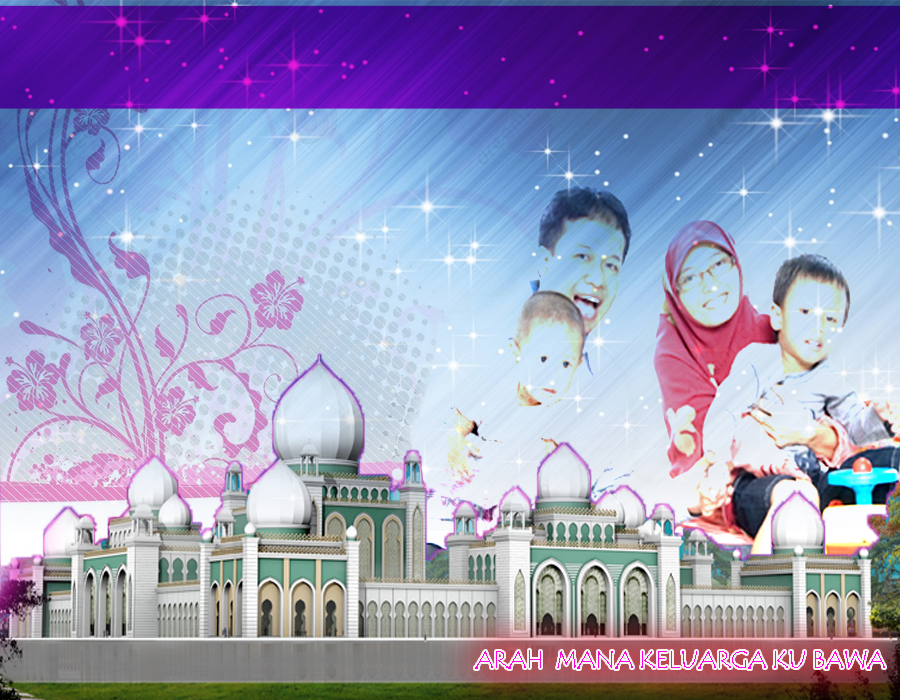 Firman Allah dalam 
Surah At-Tahrim: Ayat 6
يَا أَيُّهَا الَّذِينَ آمَنُوا قُوا أَنفُسَكُمْ وَأَهْلِيكُمْ نَارًا وَقُودُهَا النَّاسُ وَالْحِجَارَةُ عَلَيْهَا مَلَائِكَةٌ غِلَاظٌ شِدَادٌ لَا يَعْصُونَ اللَّهَ مَا أَمَرَهُمْ وَيَفْعَلُونَ مَا يُؤْمَرُونَ
Wahai orang-orang Yang beriman! peliharalah diri kamu dan keluarga kamu dari neraka Yang bahan-bahan bakarannya: manusia dan batu (berhala); neraka itu dijaga dan dikawal oleh malaikat-malaikat Yang keras kasar (layanannya); mereka tidak menderhaka kepada Allah Dalam Segala Yang diperintahkanNya kepada mereka, dan mereka pula tetap melakukan Segala Yang diperintahkan.
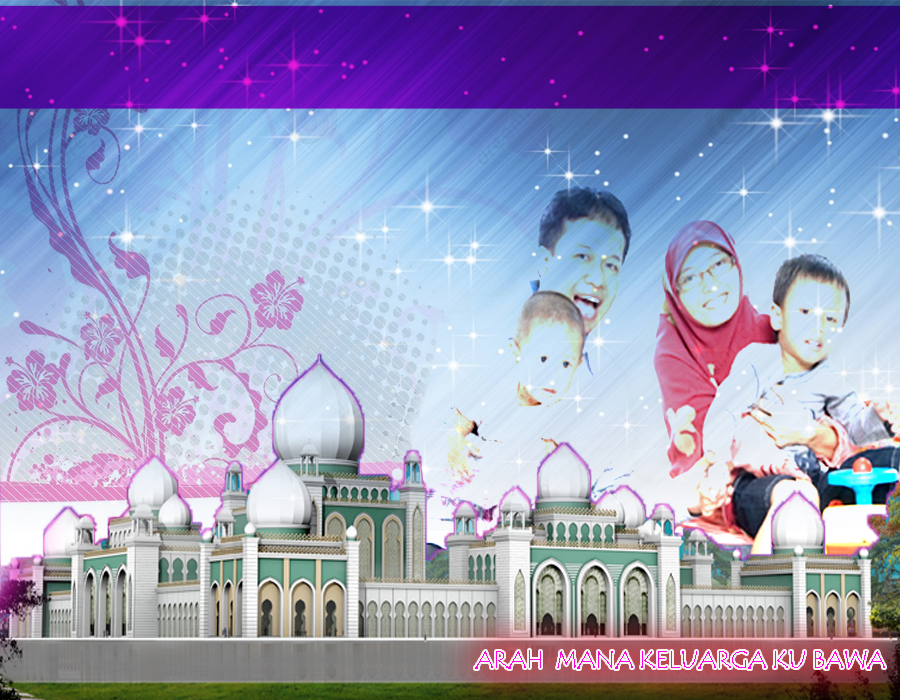 Panduan keluarga
Firman Allah dalam 
Surah Ar Rum: Ayat 21
وَمِنْ آيَاتِهِ أَنْ خَلَقَ لَكُم مِّنْ أَنفُسِكُمْ أَزْوَاجًا لِّتَسْكُنُوا إِلَيْهَا وَجَعَلَ بَيْنَكُم مَّوَدَّةً وَرَحْمَةً إِنَّ فِي ذَلِكَ لَآيَاتٍ لِّقَوْمٍ يَتَفَكَّرُونَ.
“Dan di antara tanda-tanda kekuasaan-Nya, bahawa Ia menciptakan untuk kamu, isteri-isteri dari jenis kamu sendiri, supaya kamu bersenang hati dengannya, dan dijadikan di antara kamu perasan kasih sayang. Sesungguhnya yang demikian itu mengandungi keterangan-keterangan bagi orang yang berfikir.”
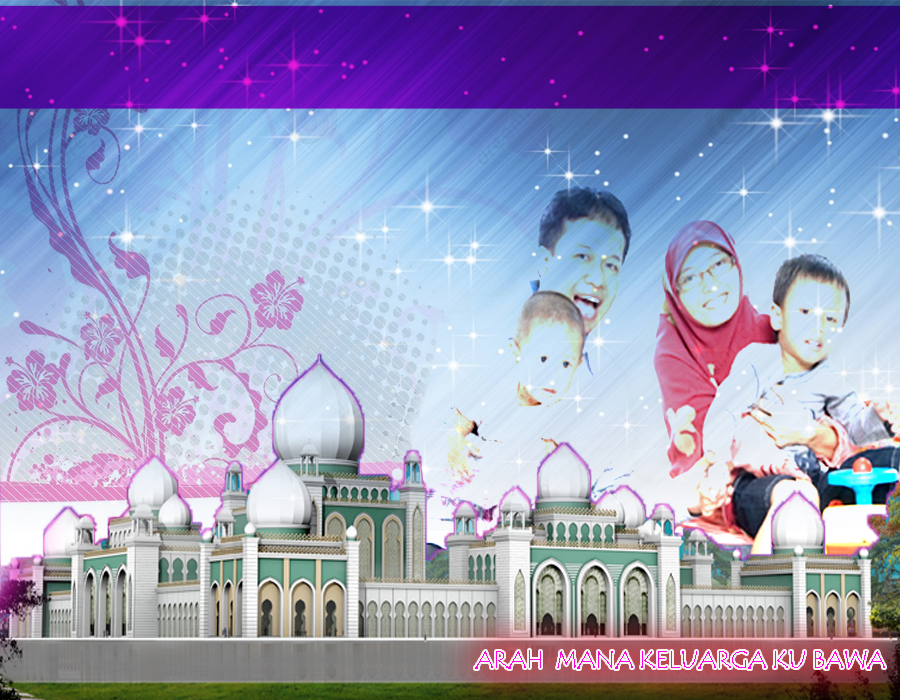 Menuju KELUARGA SAKINAH
Kehidupan yang selesa dan aman damai
Keluarga yang dibina di atas dasar kasih dan sayang.
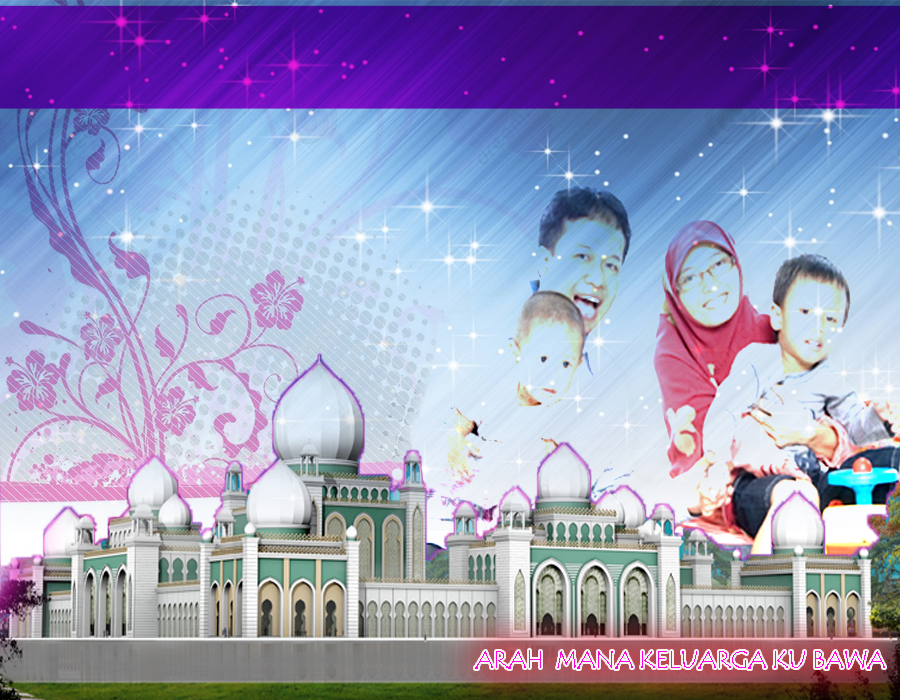 Pengertian dan tafsir firman Allah Taala dalam surah ar-Rum, ayat 21
Ketenangan, keamanan, kehormatan, perlindungan dan kasih sayang.
”As-Sakinah “
Bersama pasangan dalam menghayati konsep 
As-Sakinah
Setiap anggota keluarga perlu berusaha mencapai kasih sayang yang berlandaskan Syariat Allah.
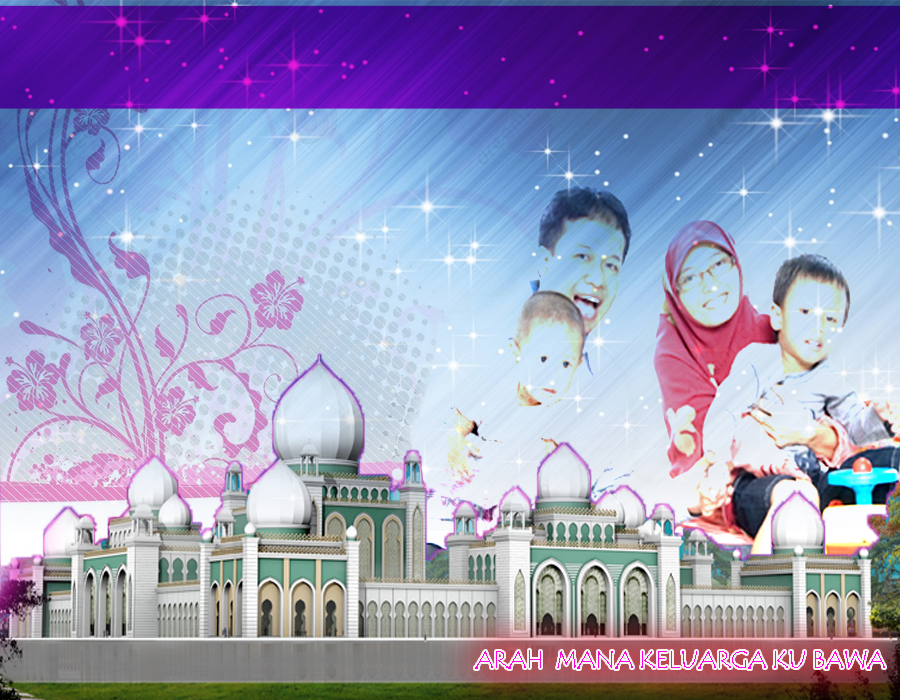 Langkah untuk membina keluarga 
As-Sakinah
Setiap pasangan hendaklah sensitif  kepada kewajipan dan tanggungjawab masing-masing
1
Hendaklah saling menghormati dan mengasihi, saling memahami, bertolak ansur, memberi layanan yang terbaik, saling mempercayai dan menutup keaiban atau rahsia pasangan.
Perlu menangani masalah bersama, dengan berbincang menggunakan permikiran dan tindakan yang berhemah tanpa emosi. Bersabar dan menerima kekurangan dan kelemahan pasangan.
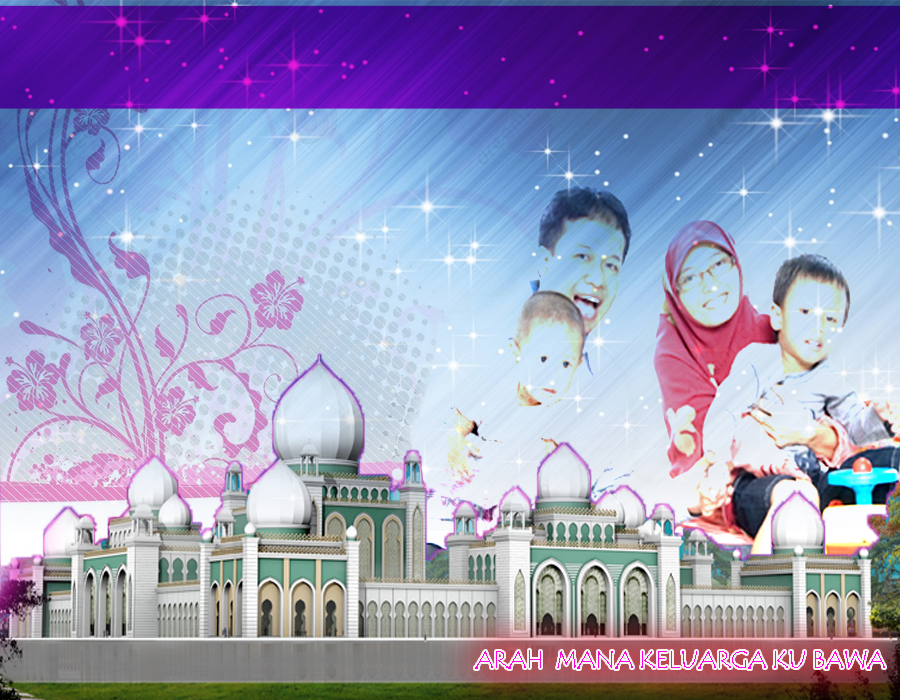 Langkah untuk membina keluarga 
As-Sakinah
Menzahirkan syiar Islam dalam keluarga serta sentiasa iltizam kepada hukum-hukum dan peraturan syariat.
2
Mendidik dan berkomunikasi dengan anak-anak hendaklah berasaskan kaedah pendidikan Nabawi
Perlu dididik menghormati ibu bapa dan menyayangi setiap ahli keluarga.
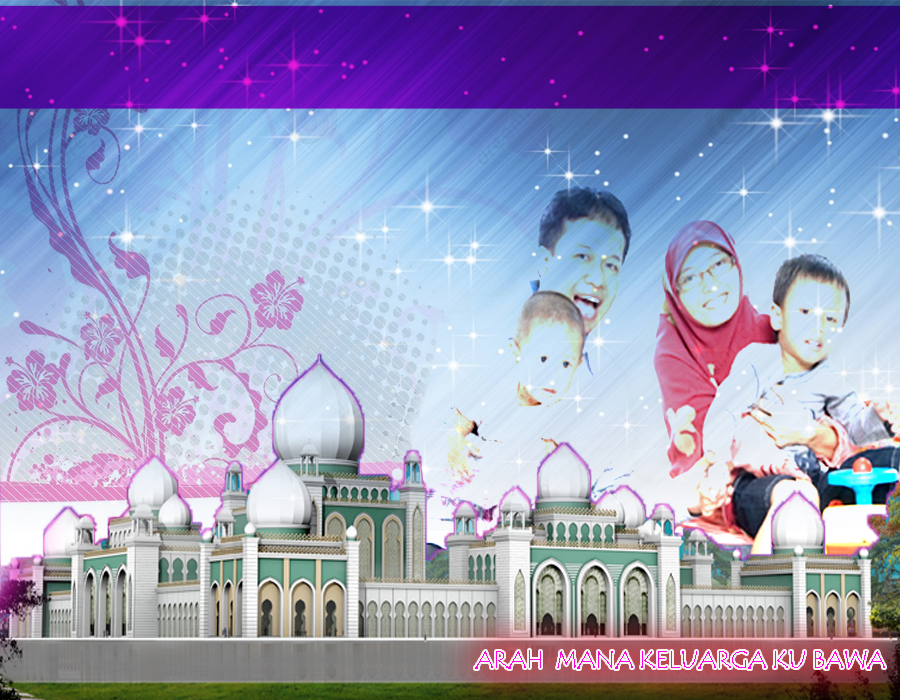 Langkah untuk membina keluarga 
As-Sakinah
Menghindari kekerasan dan penderaan fizikal atau mental.
3
Jauhi celaan, penghinaan atau unsur-unsur memperlekehkan di antara sesama anggota keluarga, walaupun bertujuan membetulkan kesilapan atau mendidik.
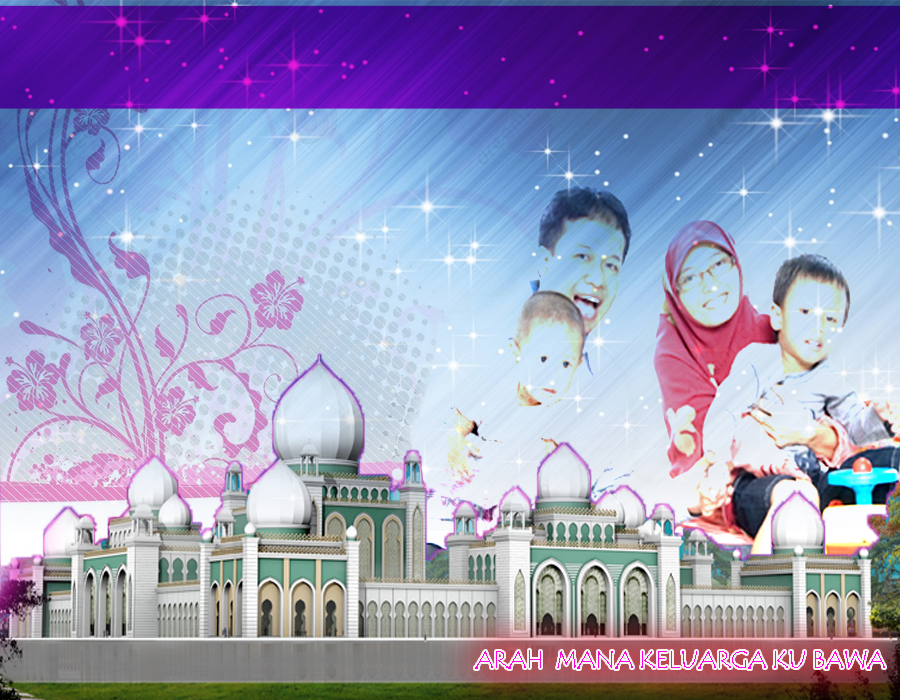 Langkah untuk membina keluarga 
As-Sakinah
Memastikan bahawa keikhlasan adalah asas hubungan antara pasangan dan ahli keluarga.
4
Yakin bahawa Allah dan keredhaanNya adalah di sisi keluarga as-Sakinah
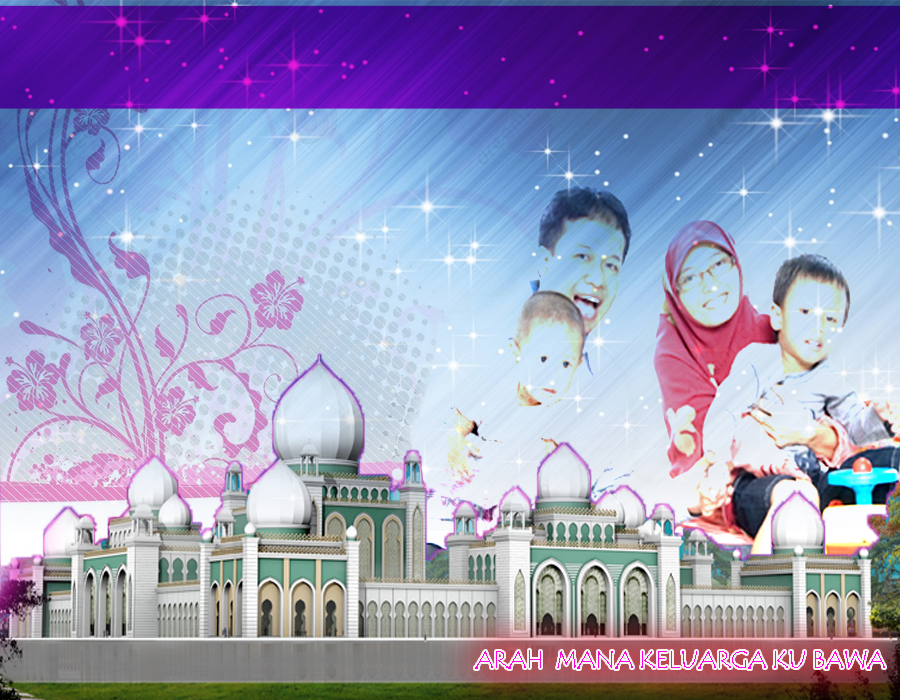 Firman Allah dalam 
Surah an-Nisa’ Ayat 19
يَا أَيُّهَا الَّذِينَ آمَنُواْ لاَ يَحِلُّ لَكُمْ أَن تَرِثُواْ النِّسَاء كَرْهًا وَلاَ تَعْضُلُوهُنَّ لِتَذْهَبُواْ بِبَعْضِ مَا آتَيْتُمُوهُنَّ إِلاَّ أَن يَأْتِينَ بِفَاحِشَةٍ مُّبَيِّنَةٍ وَعَاشِرُوهُنَّ بِالْمَعْرُوفِ فَإِن كَرِهْتُمُوهُنَّ فَعَسَى أَن تَكْرَهُواْ شَيْئًا وَيَجْعَلَ اللّهُ فِيهِ خَيْرًا كَثِيرًا
“Wahai orang yang beriman, Halal bagi kamu mewarisi wanita-wanita dengan jalan paksaan, dan janganlah kamu menyusahkan mereka kerana ingin mengambil balik sebahagian dari apa yang telah kamu berikan kepadanya, kecuali mereka melakukan perbuatan keji yang nyata. Dan bergaullah dengan mereka secara baik. Kemudian jika kamu bencikan mereka, kerana mungkin kamu bencikan sesuatu, sedang Allah hendak menjadikan pada apa yang kamu benci itu kebaikan yang banyak (untuk kamu).”
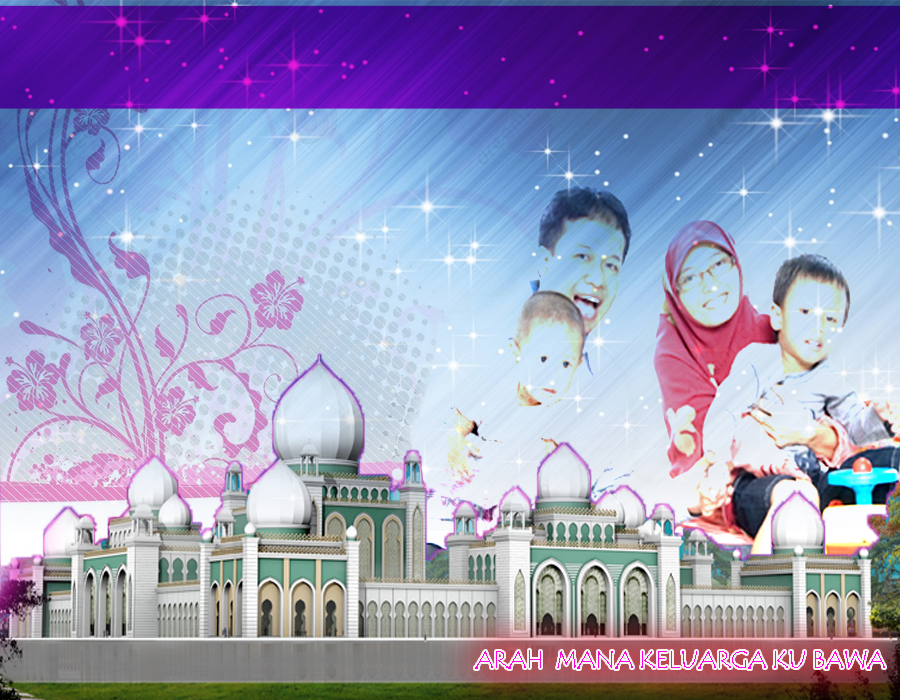 PENUTUP
بَارَكَ اللهُ لِيْ وَلَكُمْ بِالْقُرْءَانِ الْعَظِيْمِ، وَنَفَعَنِى وَإِيَّاكُمْ بِمَا فِيْهِ مِنَ الأَيَاتِ وَالذِّكْرِ الْحَكِيْمِ، وَتَقَبَّلَ مِنِّي وَمِنْكُمْ تِلاوَتَهُ إِنَّهُ هُوَ السَّمِيعُ الْعَلِيْمُ. أَقُوْلُ قَوْلِيْ هَذَا وَأَسْتَغْفِرُ اللهَ الْعَظِيْمَ لِيْ وَلَكُمْ، وَلِسَائِرِ الْمُسْلِمِيْنَ وَالْمُسْلِمَاتِ، وَالْمُؤْمِنِيْنَ وَالْمُؤْمِنَاتِ فَاسْتَغْفِرُوْهُ، فَيَا فَوْزَ الْمُسْتَغْفِرِيْنَ، وَياَ نَجَاةَ التَّائِبِينَ.
Doa Antara Dua Khutbah
Aamiin Ya Rabbal Aalamin..
Tuhan Yang Memperkenankan Doa Orang-orang Yang Taat, Berilah Taufik Kepada Kami 
Di Dalam Mentaatimu, Ampunilah Kepada 
Mereka Yang 
Memohon Keampunan.
Aamiin
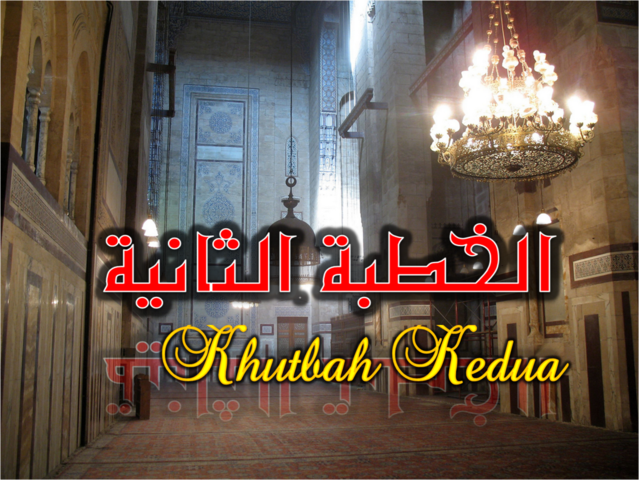 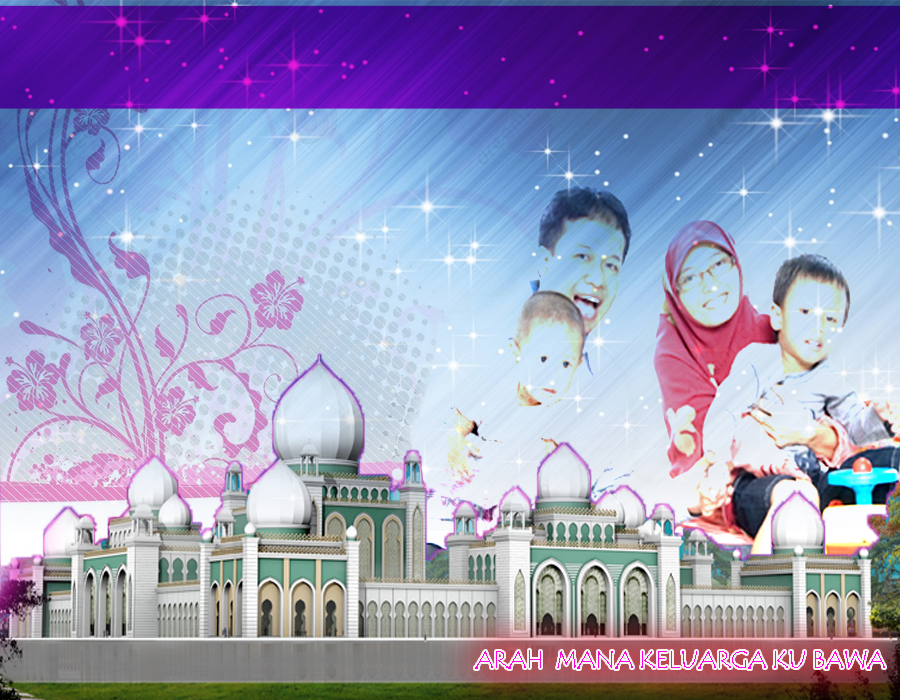 Pujian Kepada Allah S.W.T.
الْحَمْدُ لِلَّهِ
Segala puji-pujian hanya bagi Allah S.W.T.
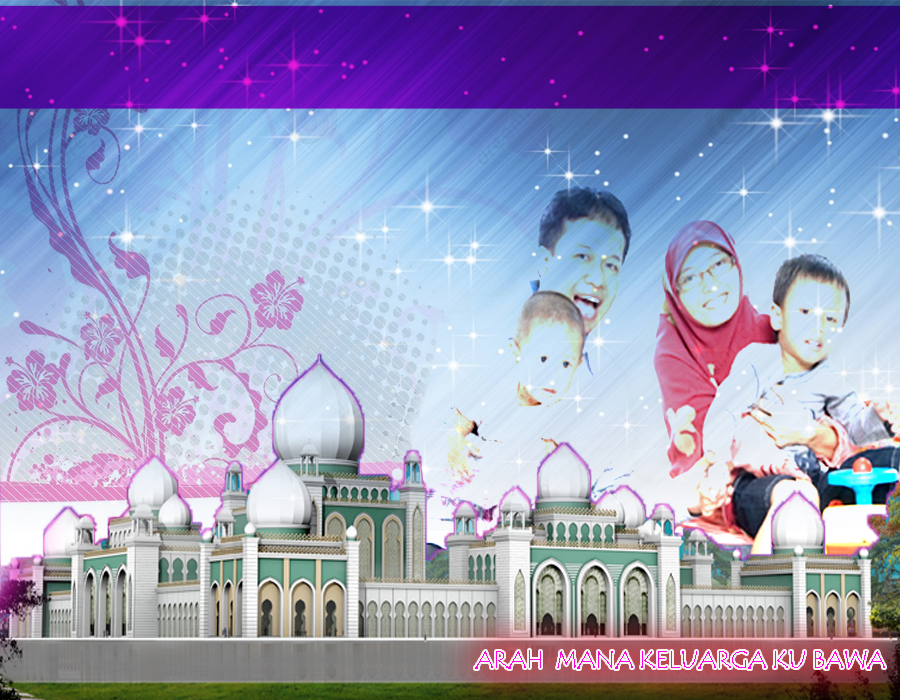 Syahadah
وَأَشْهَدُ أَن لاَّ إِلَهَ إِلاَّ اللهُ وَحْدَهُ لاشَرِيكَ لَه، 
وَأَشْهَدُ أَنَّ سَيِّدَنَا مُحَمَّدًا عَبْدُهُ وَرَسُوْلُهُ
Dan aku bersaksi  bahawa sesungguhnya tiada tuhan melainkan Allah Yang Maha Esa, dan aku bersaksi bahawa junjungan kami nabi Muhammad S.A.W adalah hambaNya dan rasulNya.
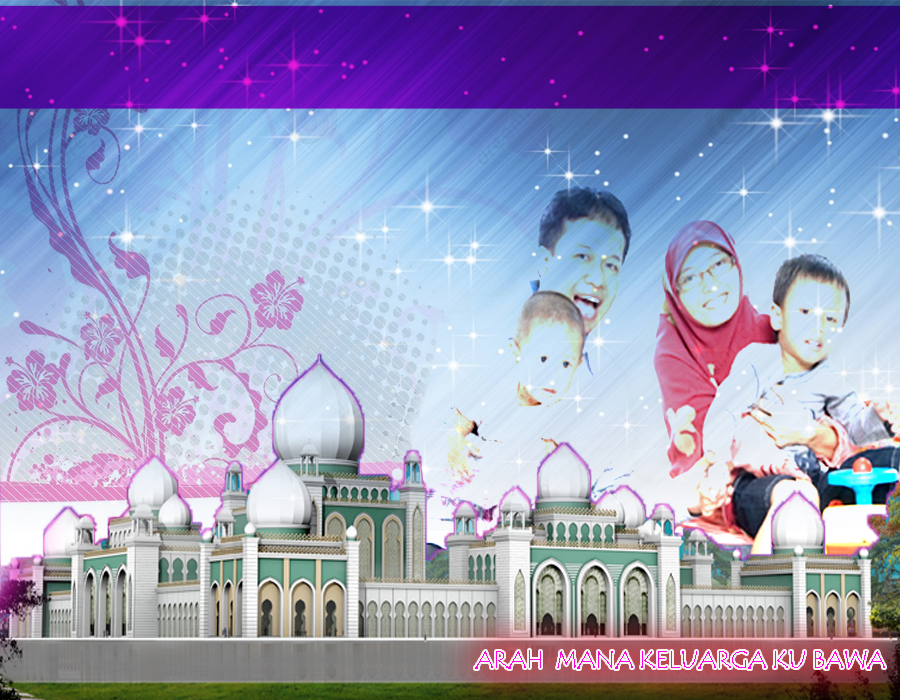 Selawat Ke Atas 
Nabi Muhammad S.A.W
اللَّهُمَّ صَلِّ وَسَلِّمْ عَلَى سَيِّدِنَا مُحَمَّدٍ، 
وَعَلَى آلِهِ وَصَحْبِهِ أَجْمَعِيْنَ.
Ya Allah, Cucurilah rahmat dan sejahtera ke atas junjungan kami Nabi Muhammad S.A.W dan keluarganya serta para sahabatnya .
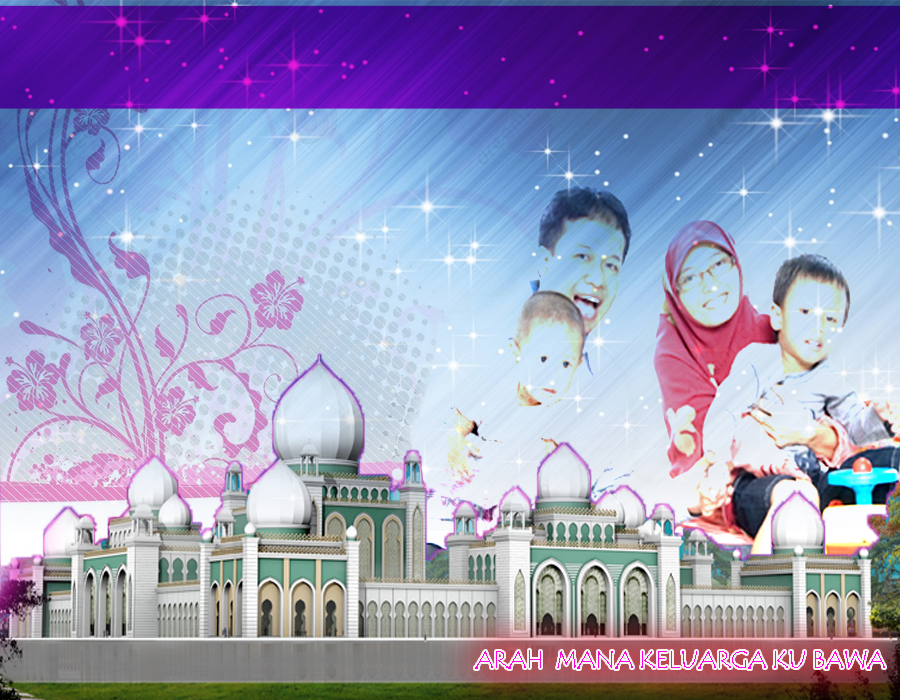 Wasiat Taqwa
اتَّقُوا الله، يُعِنْكُمْ عَلَى فِعْلِ الْخَيْرَاتِ وَيَحْفَظْكُمْ مِنْ جَمِيْعِ الْمَحْظُوْرَاتِ.
Bertakwalah kepada Allah, Allah pasti membantu saudara-saudara dalam urusan melakukan kebaikan dan memelihara saudara-saudara daripada terlibat dengan perkara yang dilarang.
Seruan
Mengenang jasa rasul kesayangan, nabi Muhammad SAW  yang berjuang membawa ajaran Islam. Selawat dan salam kepada Rasulullah s.a.w.
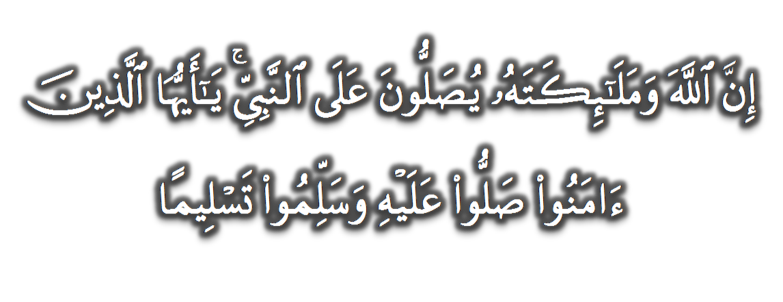 (Surah Al-Ahzab : Ayat 56)
“Sesungguhnya Allah Taala Dan Para MalaikatNya Sentiasa Berselawat Ke Atas Nabi (Muhammad) .
Wahai Orang-orang Beriman! Berselawatlah Kamu 
Ke Atasnya Serta Ucapkanlah Salam Sejahtera Dengan Penghormatan Ke Atasnya Dengan Sepenuhnya”.
Selawat
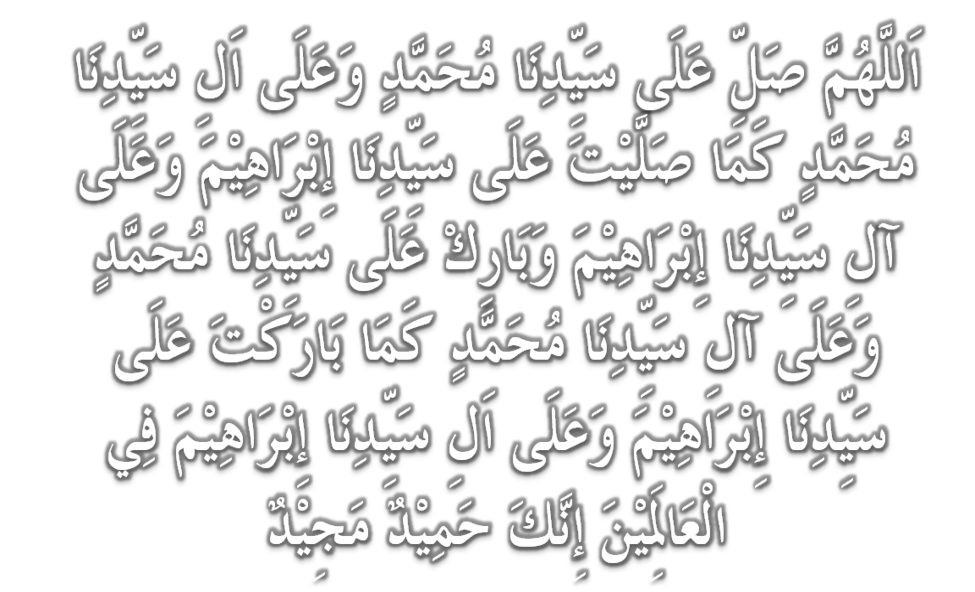 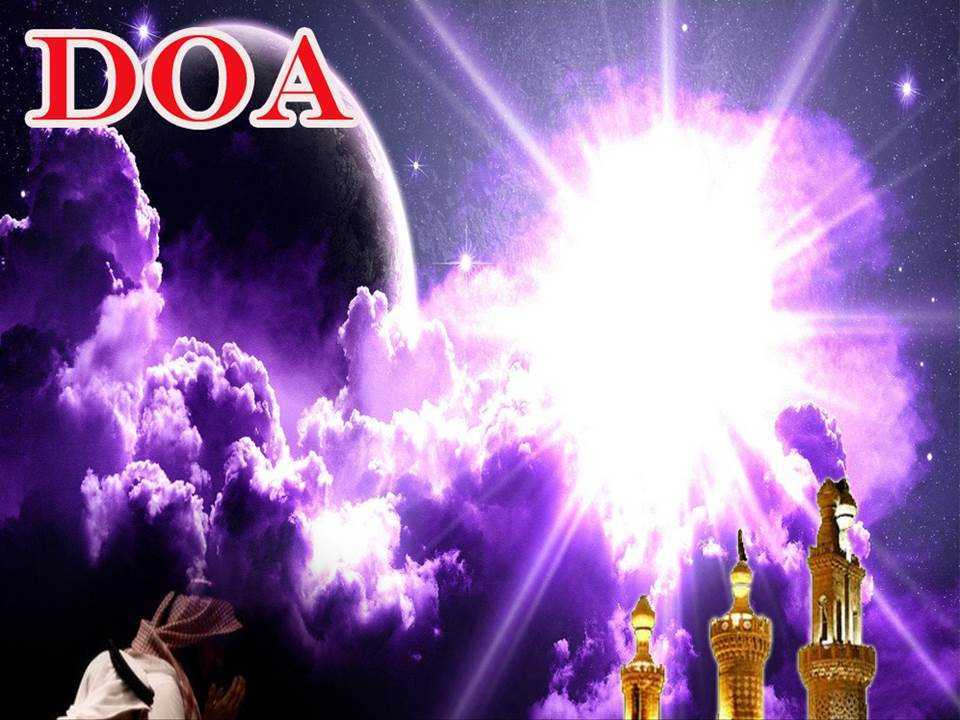 اللَّهُمَّ اغْفِرْ لِلْمُؤْمِنِيْنَ وَالْمُؤْمِنَاتِ، وَالمُسْلِمِيْنَ وَالْمُسْلِمَاتِ الأَحْيَاءِ مِنْهُمْ وَالأَمْوَات. 
إِنَّكَ سَمِيْعٌ قَرِيْبٌ مُجِيْبُ الدَّعَوَات.
Ya Allah, Ampunkanlah Dosa Golongan mu’minin Dan Mu’minaat, Muslimin Dan Muslimat, Samada Yang  Masih Hidup Atau Yang Telah Mati. Sesungguhnya Engkau Maha Mendengar dan Maha Memakbulkan Segala Permintaan.
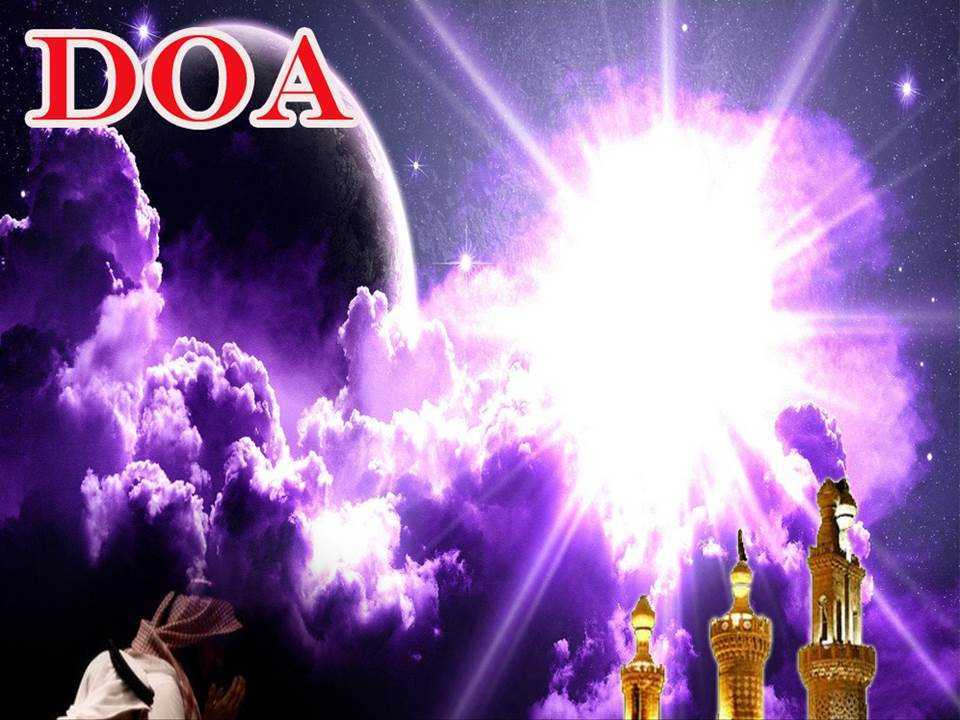 اللَّهُمَّ أَلِّفْ بَيْنَ قُلُوْبِنَا، وَأَصْلِحْ ذَاتَ بَيْنِنَا، وَاجْعَلْنَا مِنَ الرَّاشِدِيْن. اللَّهُمَّ أَحْسِنْ عَاقِبَتَنَا فِى الأُمُوْرِ كُلِّهَا، وَأَجِرْنَا مِنْ خِزْيِ الدُّنْيَا وَعَذَابِ الأَخِرَة، يَا رَبَّ الْعَالَمِيْن.
Ya Allah, lembutkanlah hati-hati kami..perbaikilah hubungan antara kami. Dan jadilah kami golongan yang mendapat bimbingan daripadaMu. 
Ya Allah.. Perelokkan kesudahan kami dalam segala hal semuanya, dan lindungilah kami daripada kehinaan di dunia dan di akhirat. Wahai Tuhan sekalian alam..
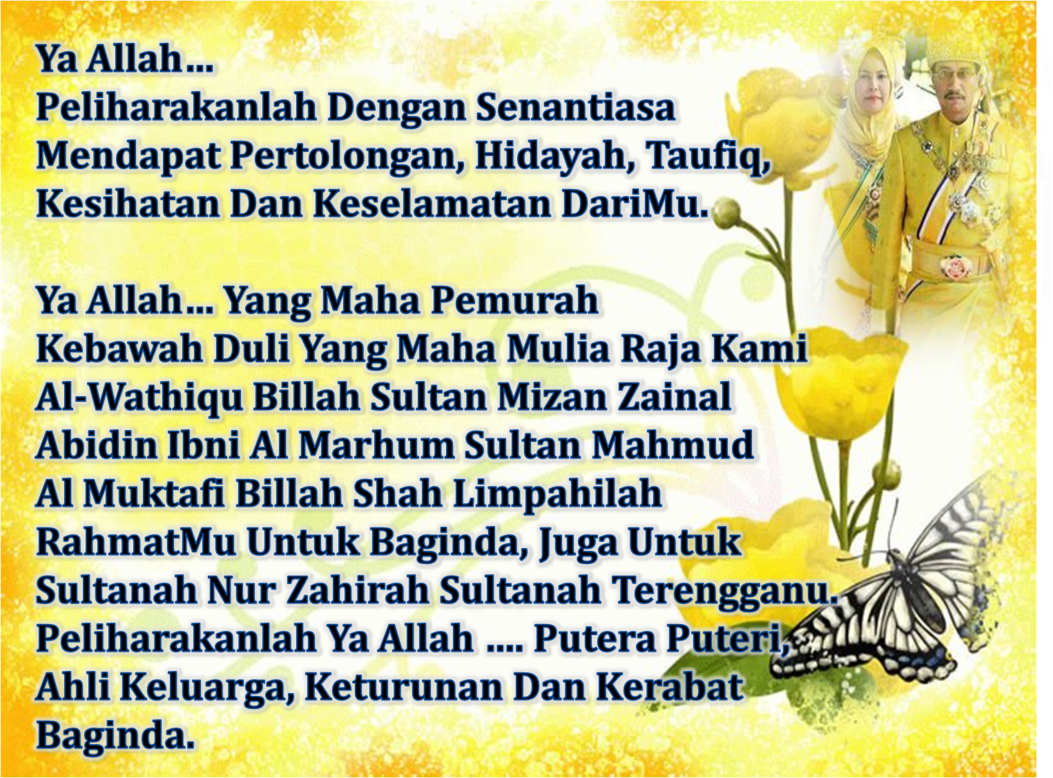 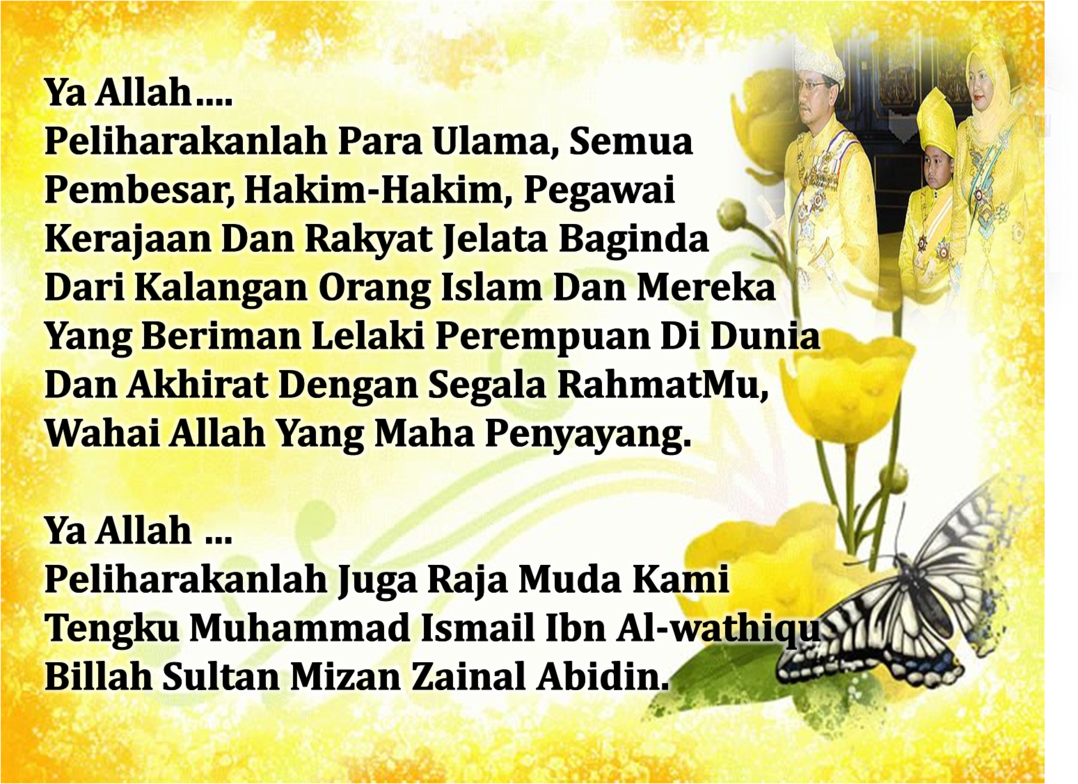 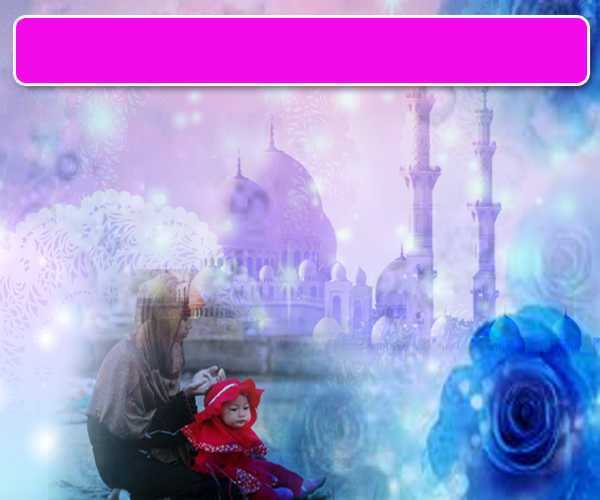 Wahai Hamba-hamba Allah….
Sesungguhnya ALLAH  menyuruh berlaku adil, dan berbuat kebaikan, serta memberi bantuan kepada kaum kerabat dan melarang daripada melakukan perbuatan-perbuatan keji dan mungkar serta kezaliman. Ia mengajar kamu (dengan suruhan dan larangannya  ini) supaya kamu mengambil peringatan mematuhinya.
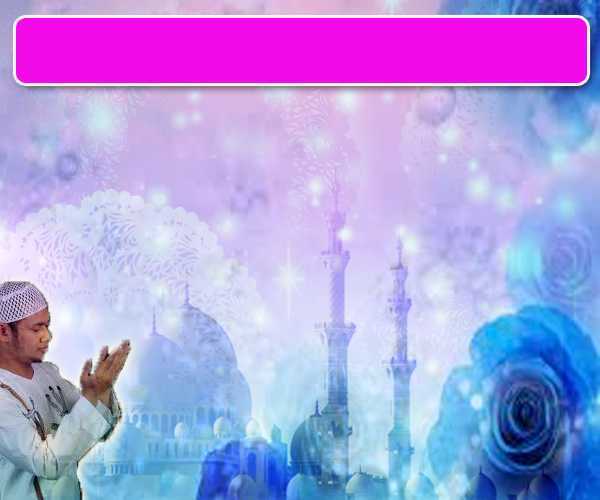 Maka Ingatlah Allah Yang Maha Agung
Nescaya Dia Akan Mengingatimu 
Dan Bersyukurlah Di Atas Nikmat-nikmatnya Nescaya Dia Akan Menambahkan Lagi Nikmat Itu Kepadamu, dan Pohonlah 
Dari Kelebihannya, Nescaya Akan Diberikannya  Kepadamu. Dan Sesungguhnya Mengingati Allah Itu Lebih Besar (Faedah Dan Kesannya) Dan (Ingatlah) Allah Mengetahui Apa  Yang Kamu Kerjakan.
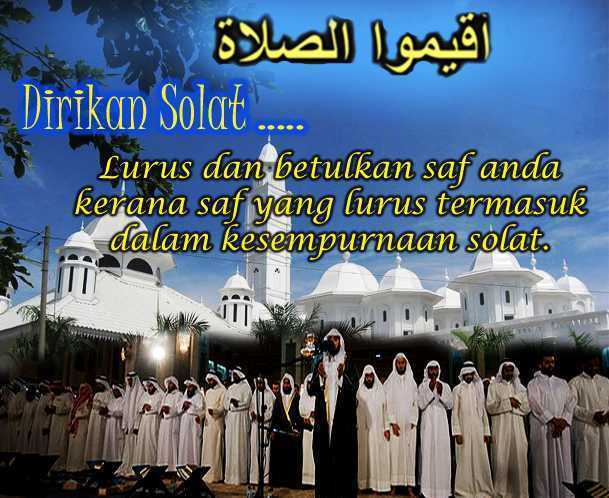